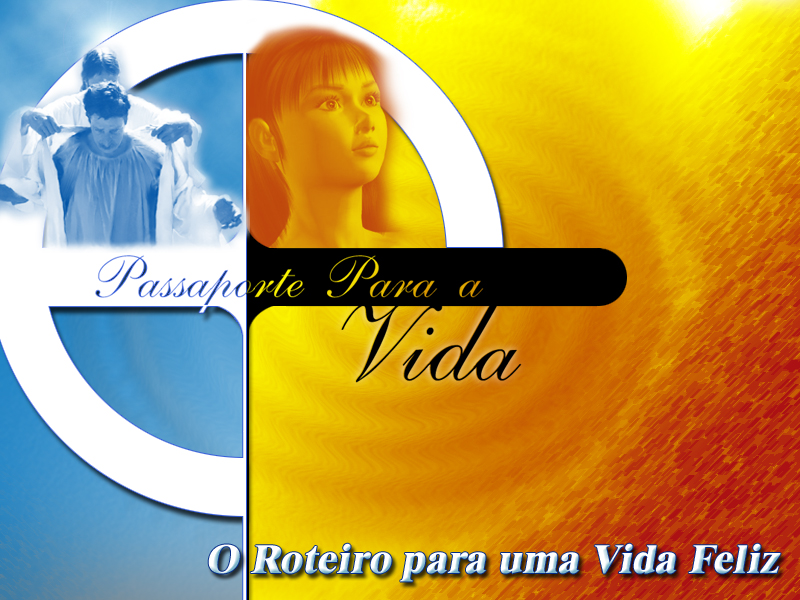 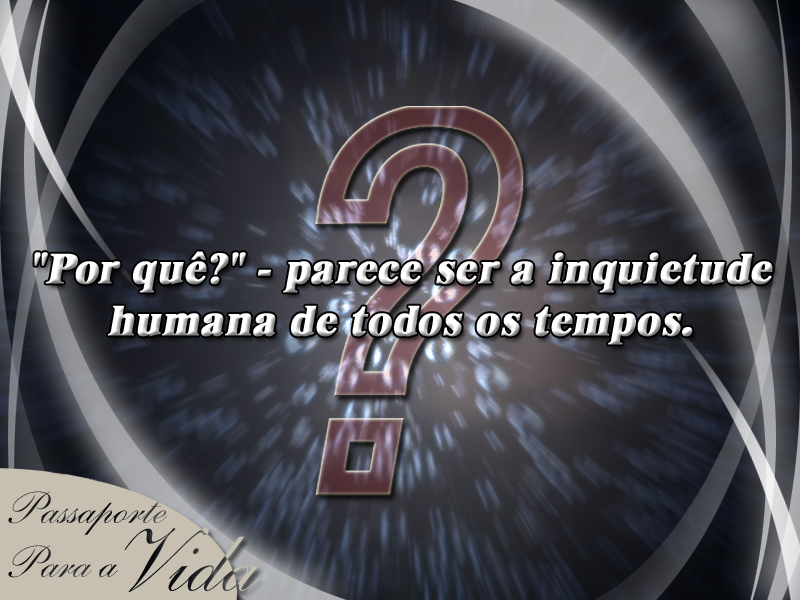 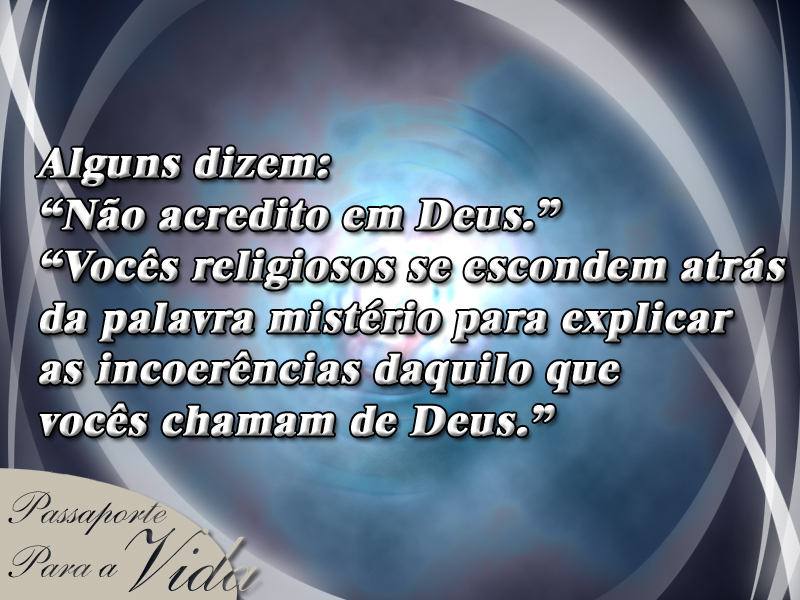 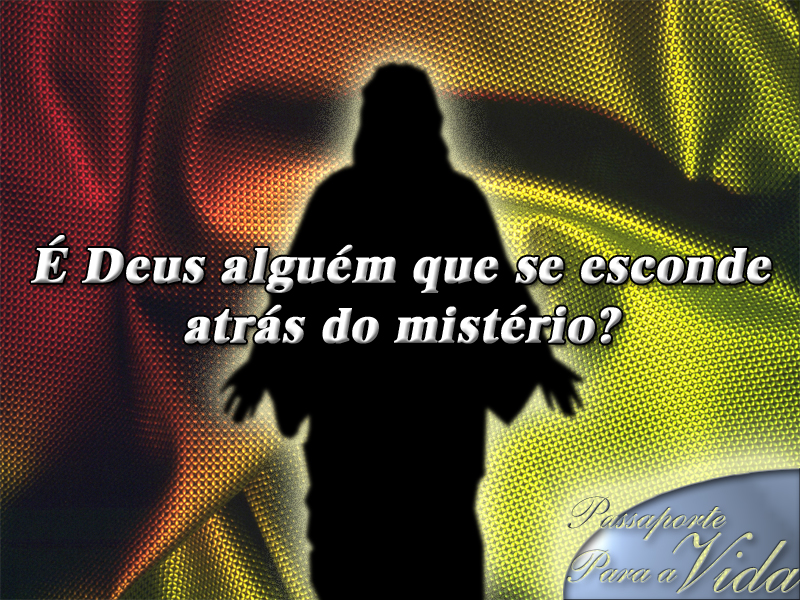 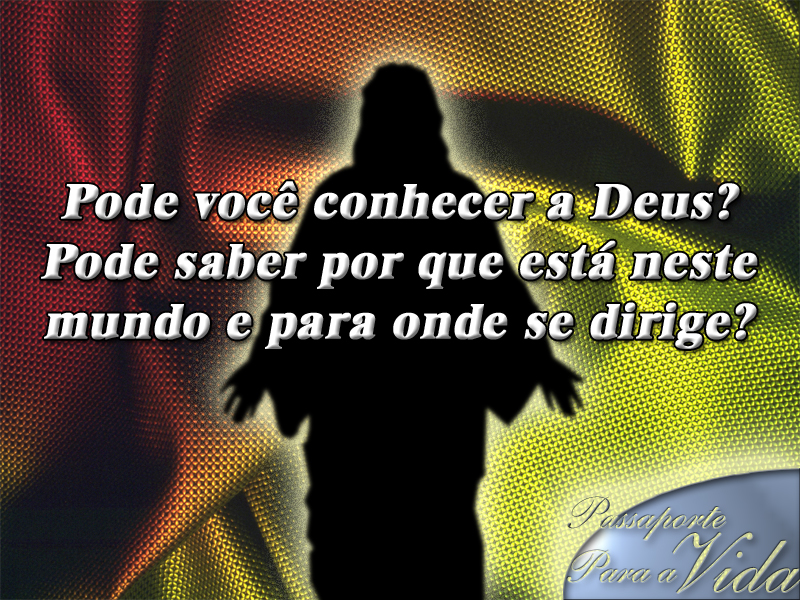 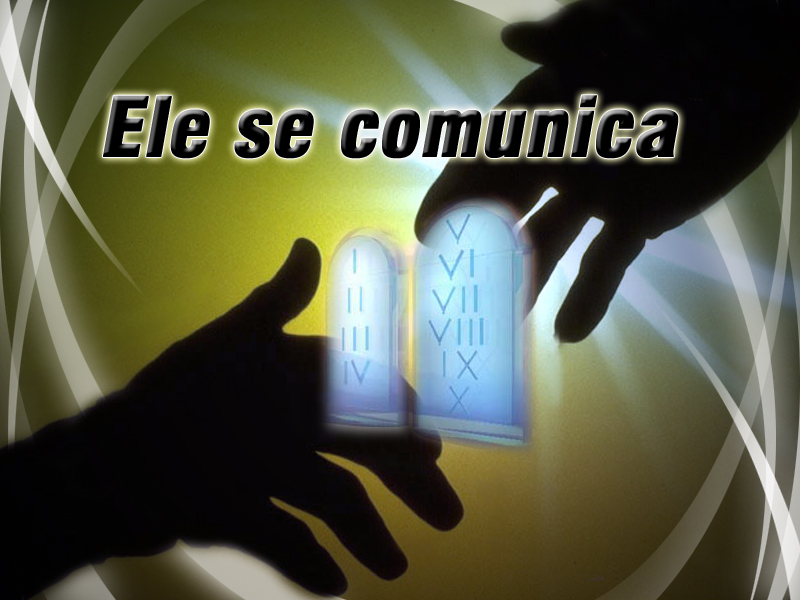 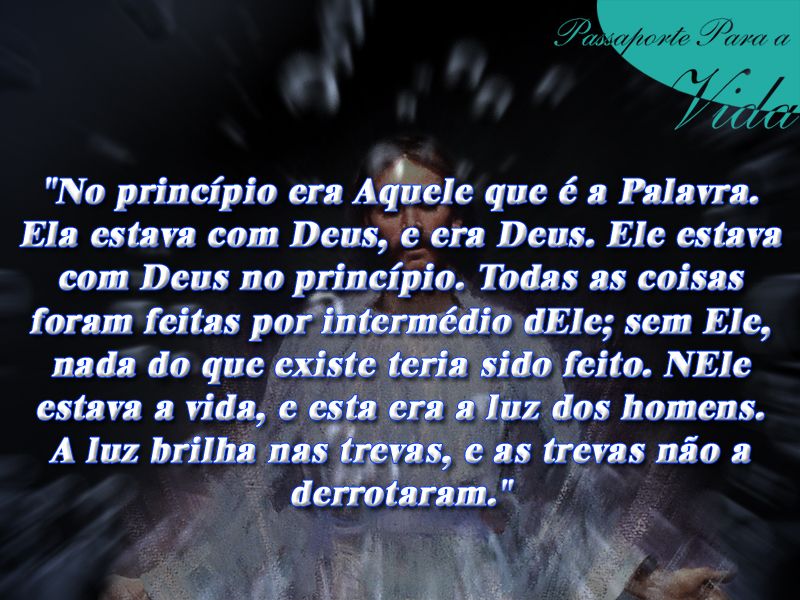 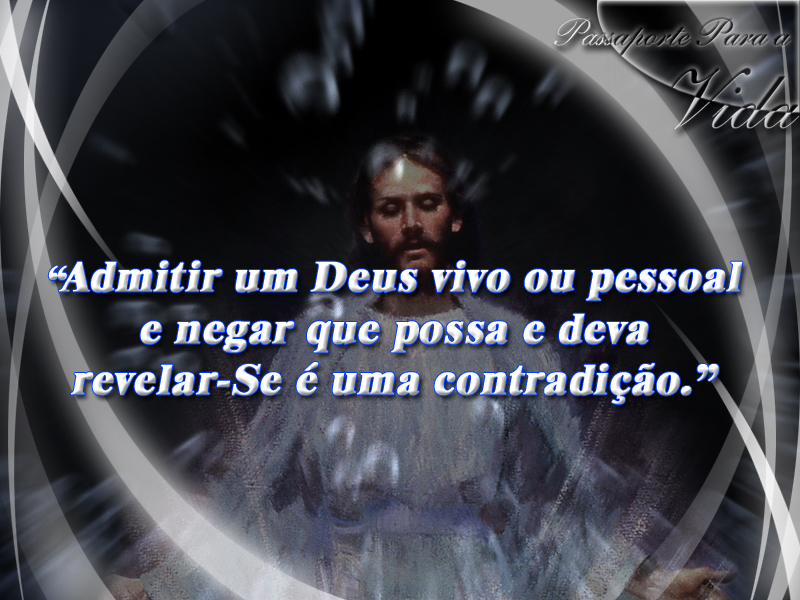 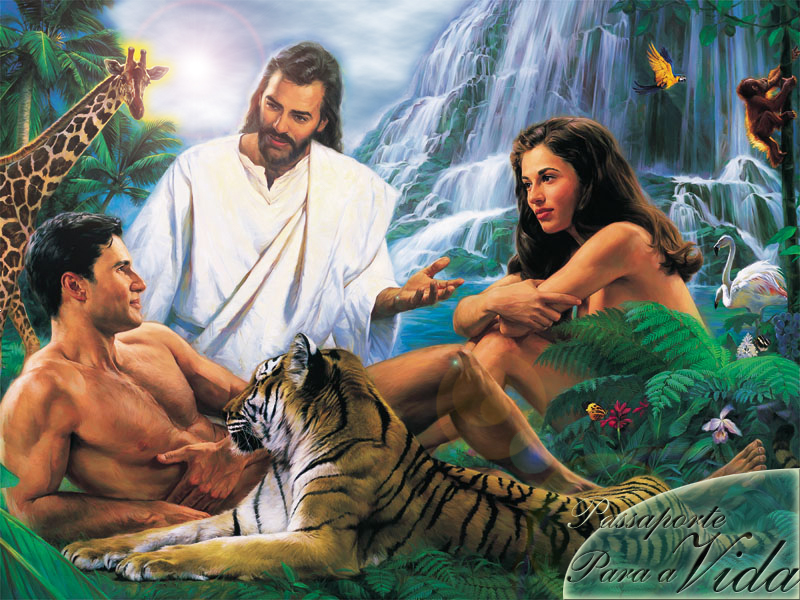 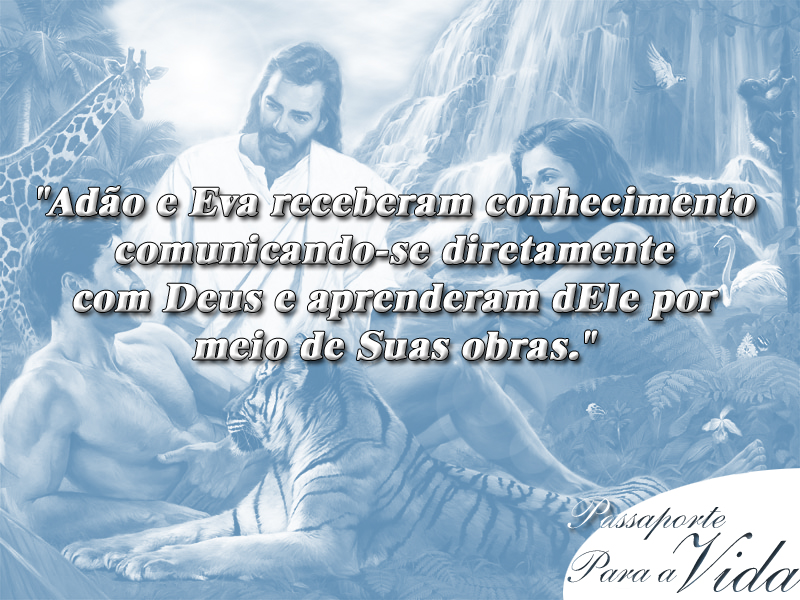 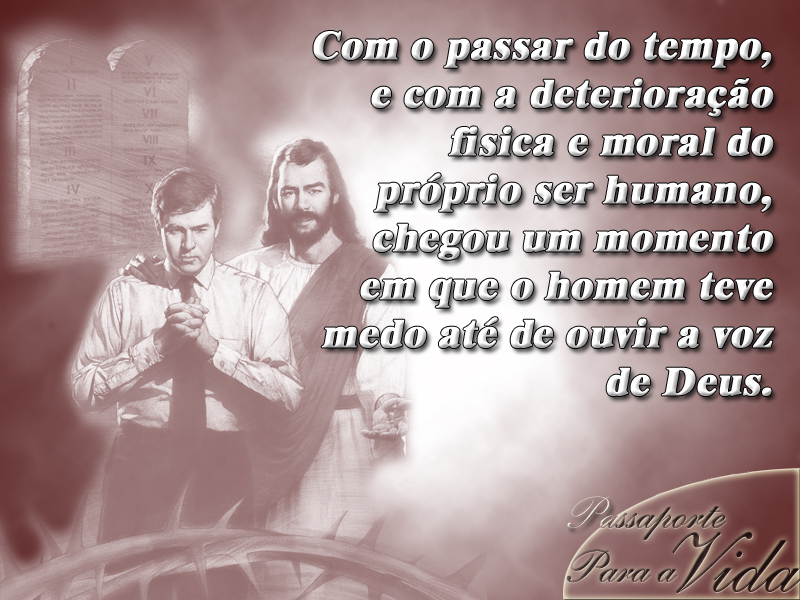 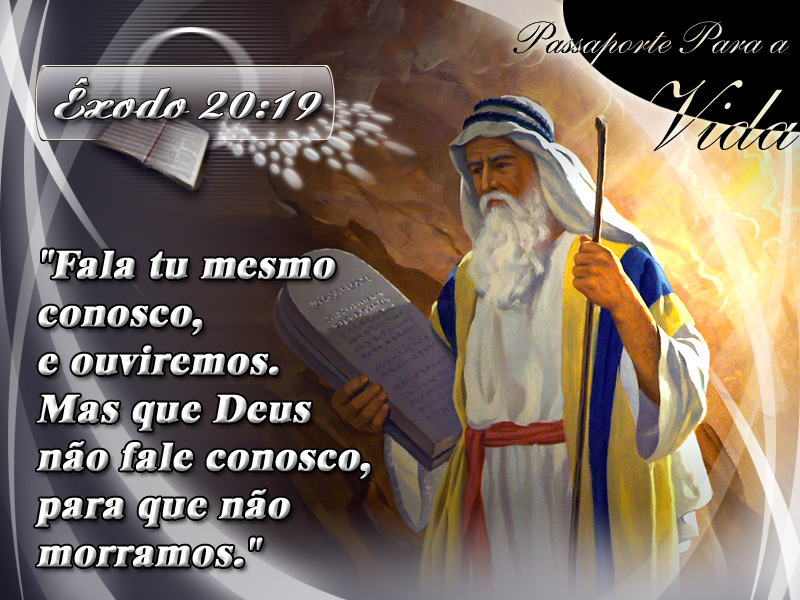 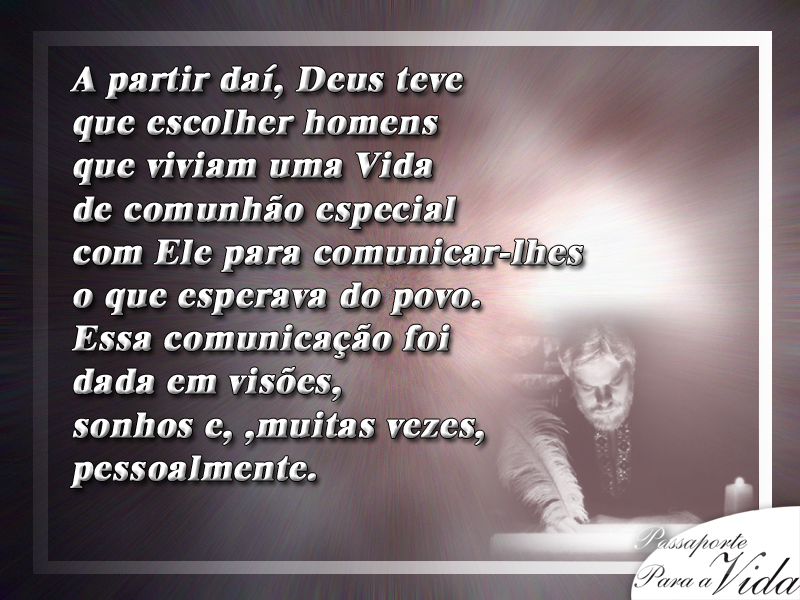 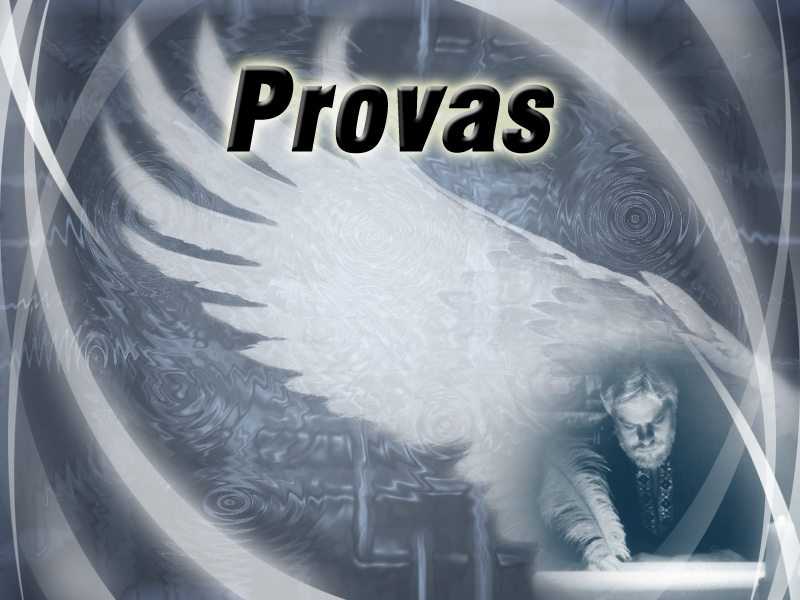 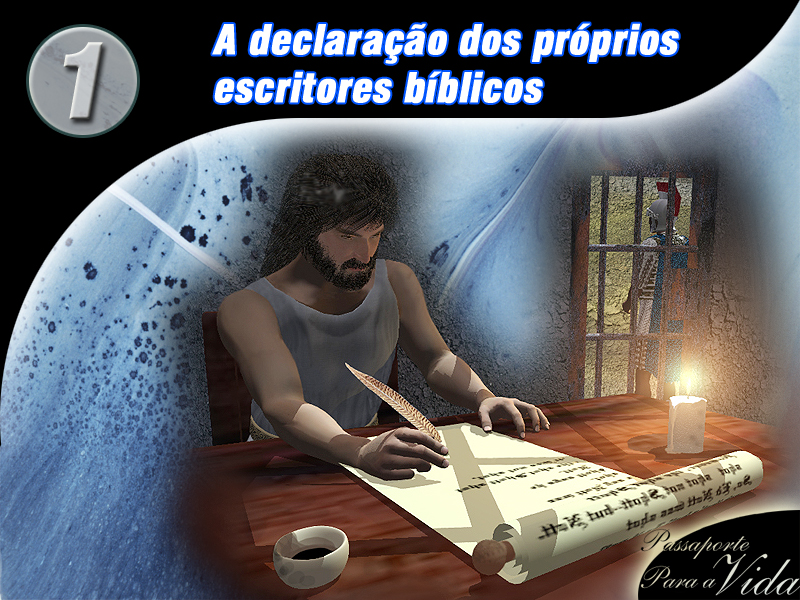 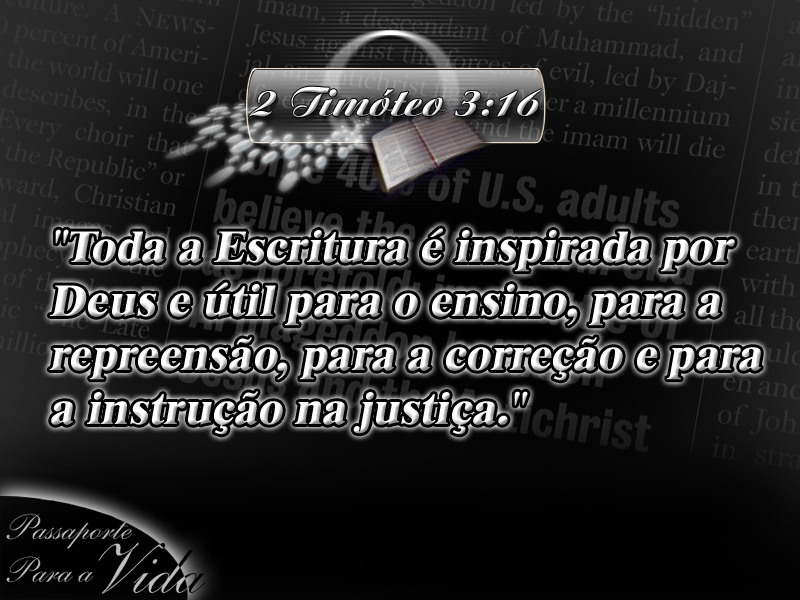 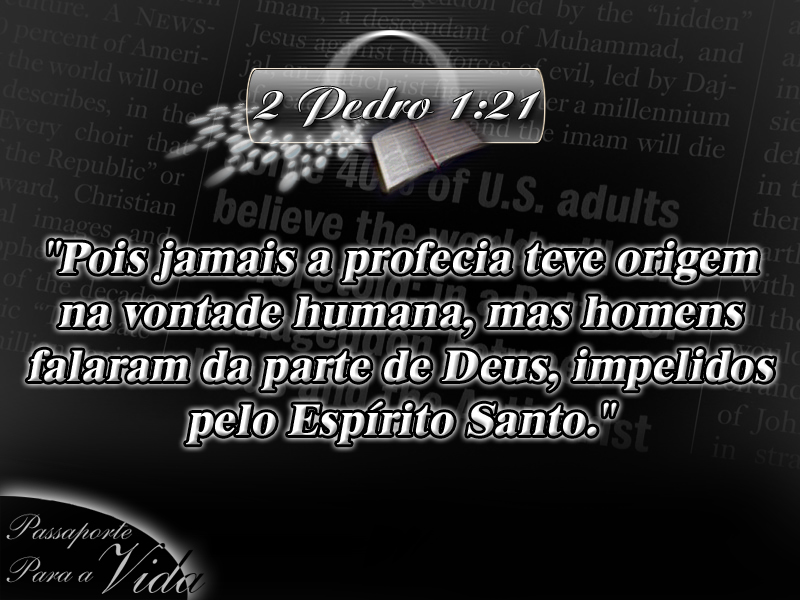 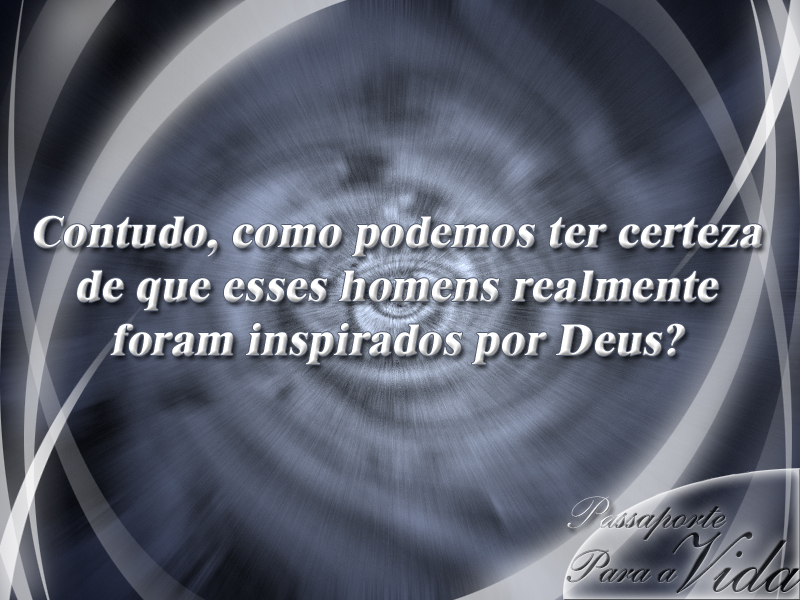 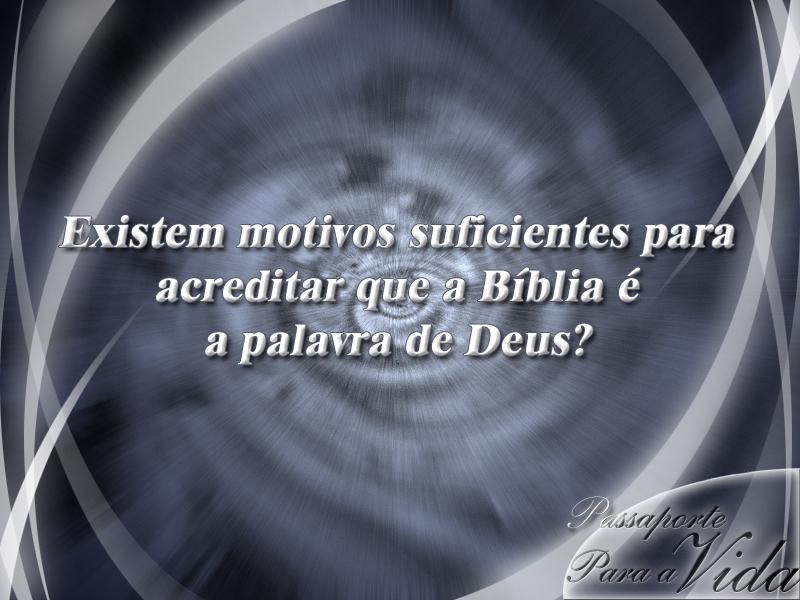 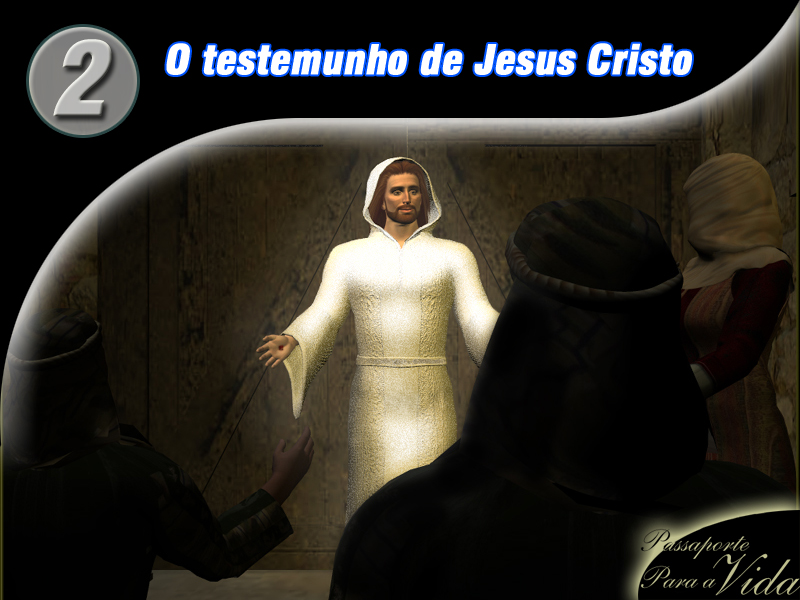 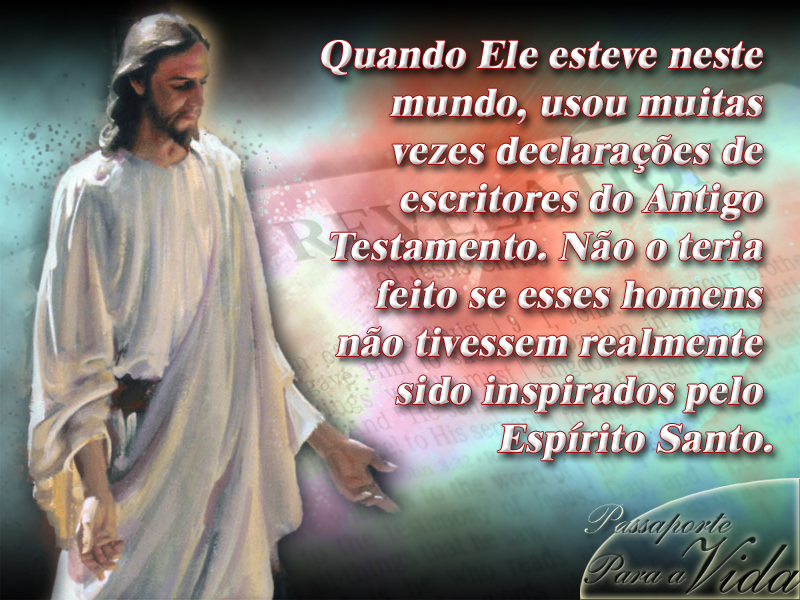 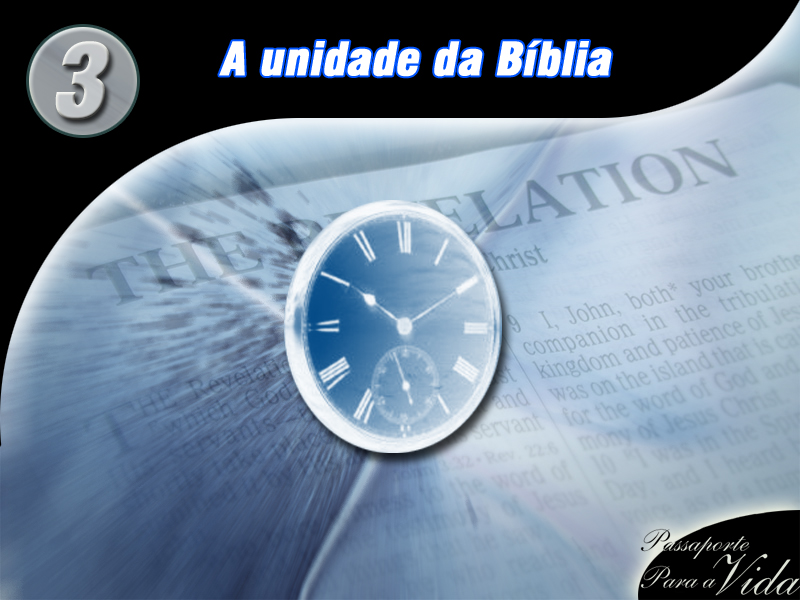 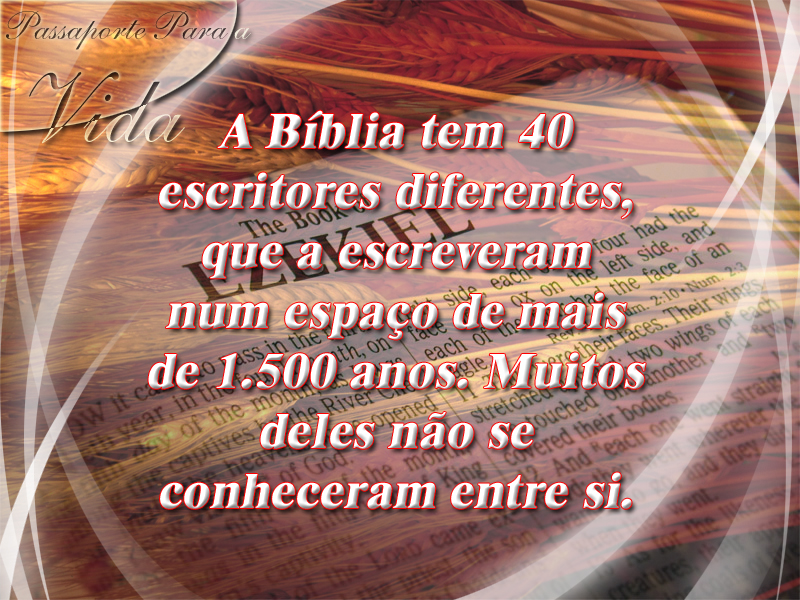 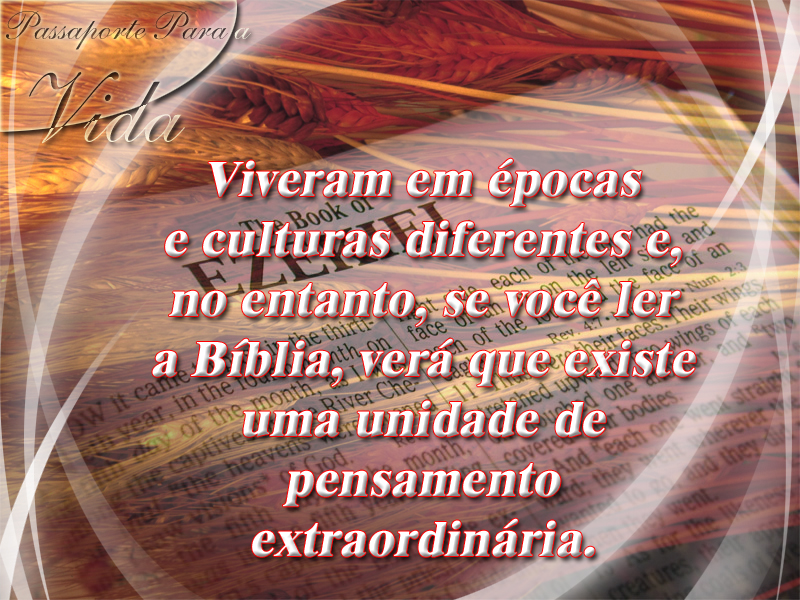 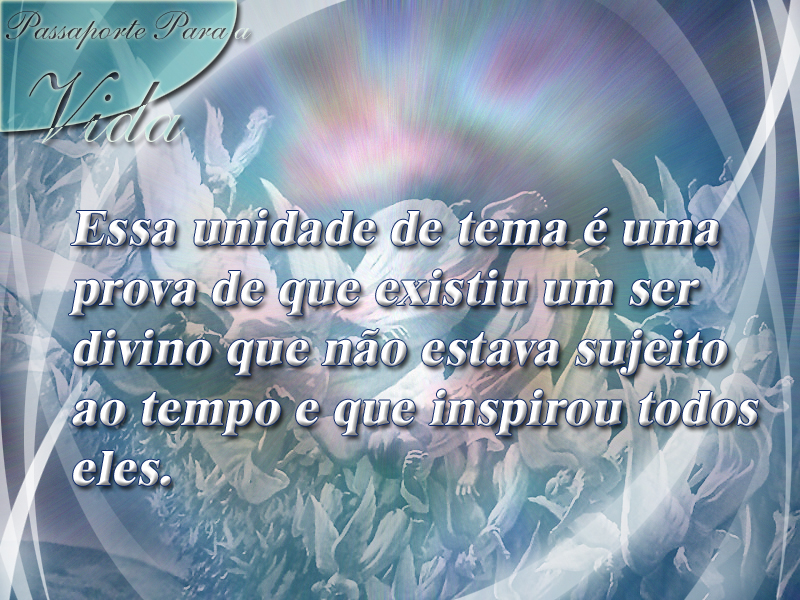 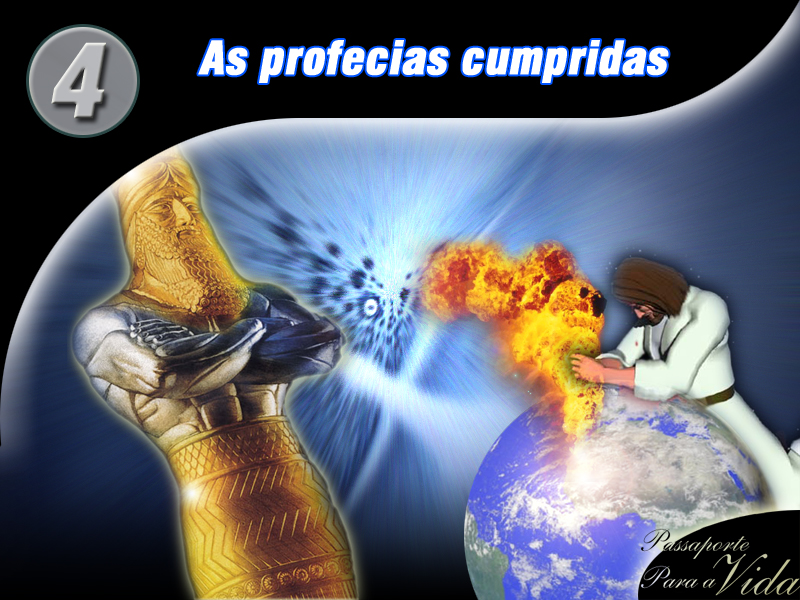 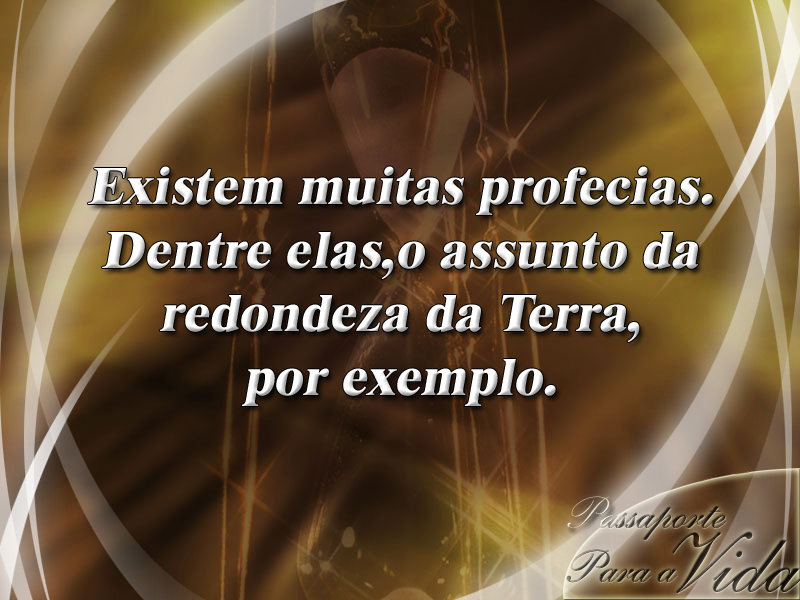 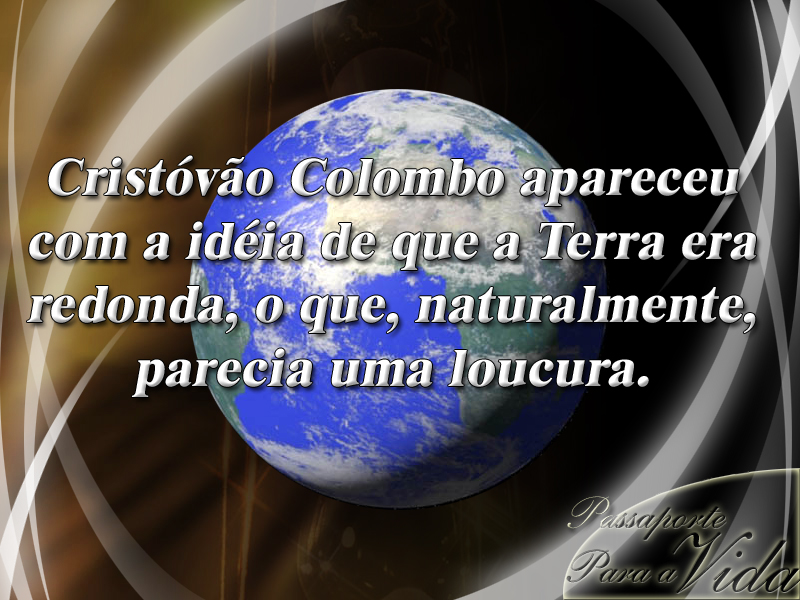 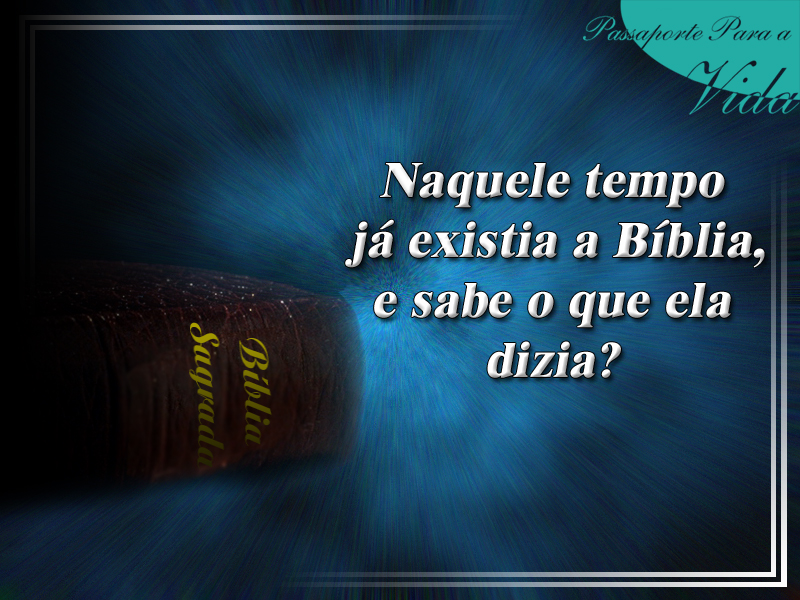 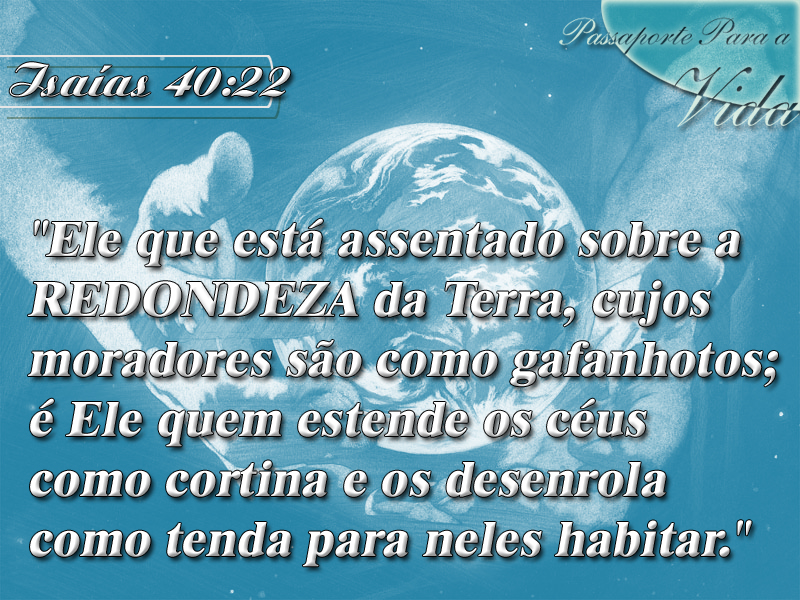 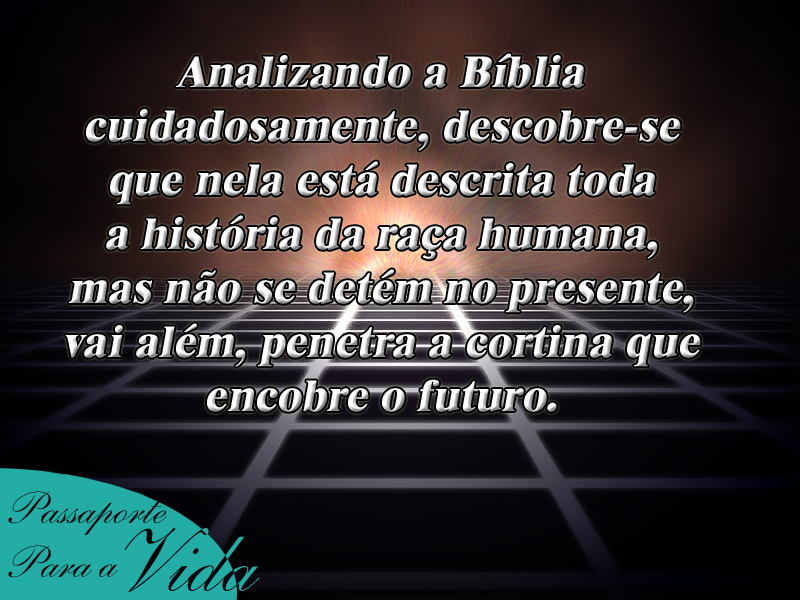 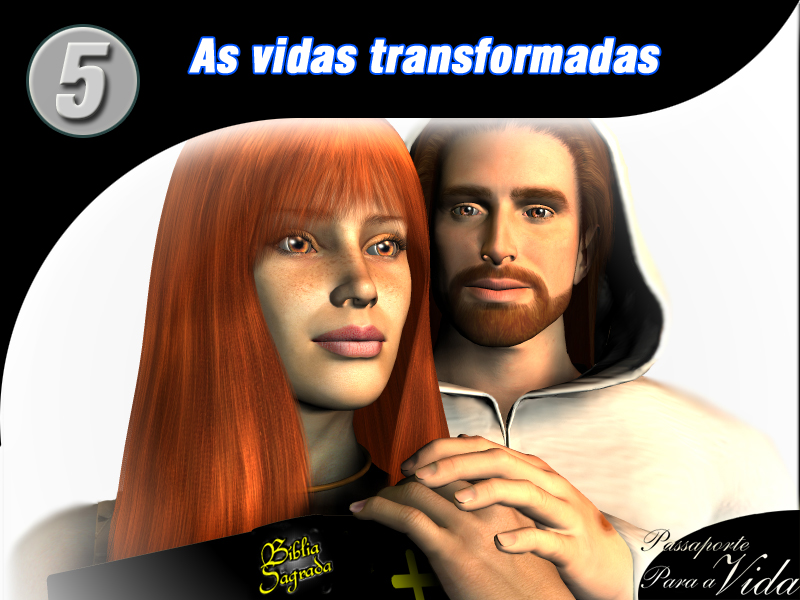 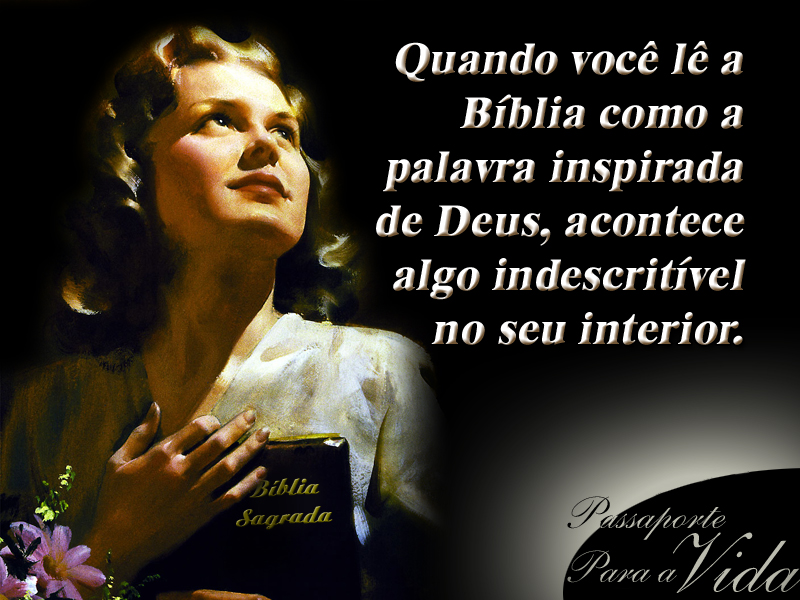 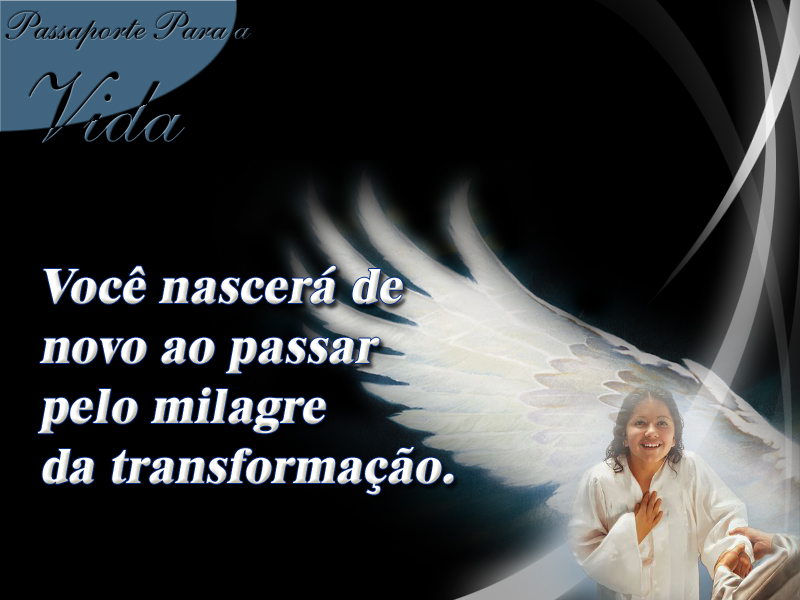 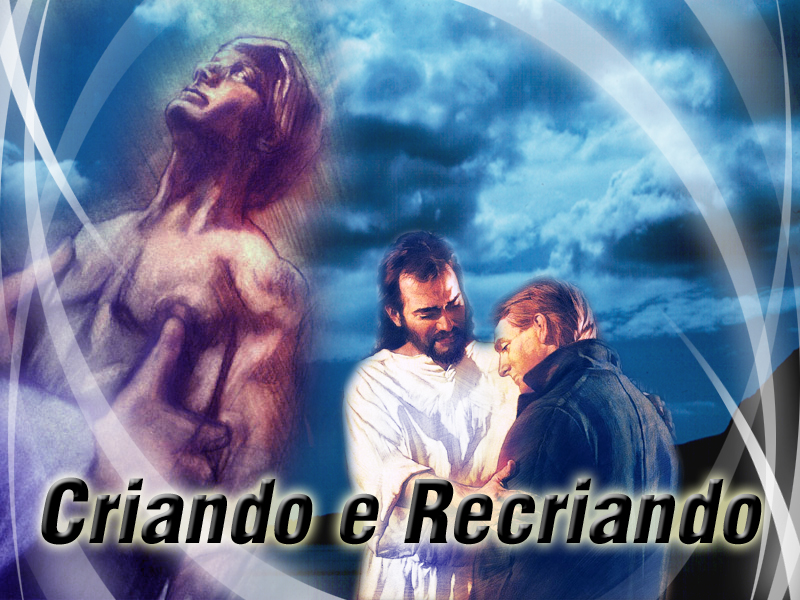 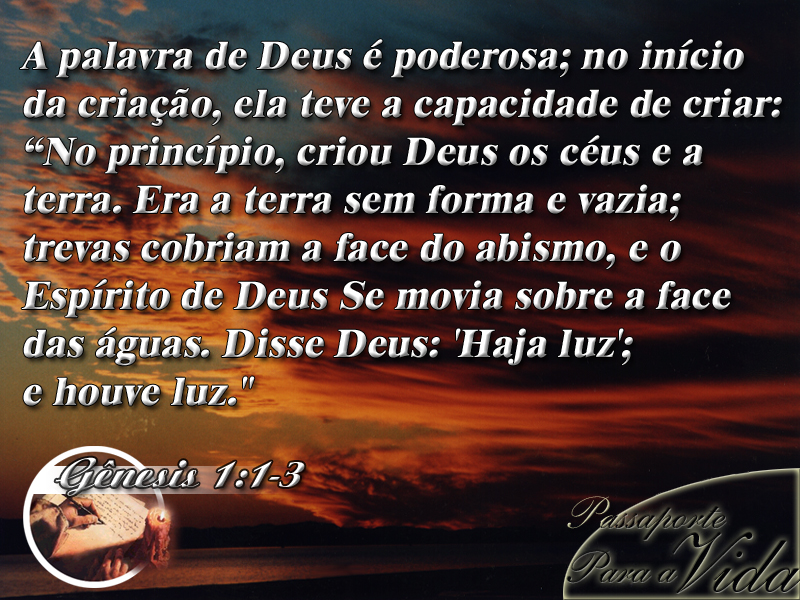 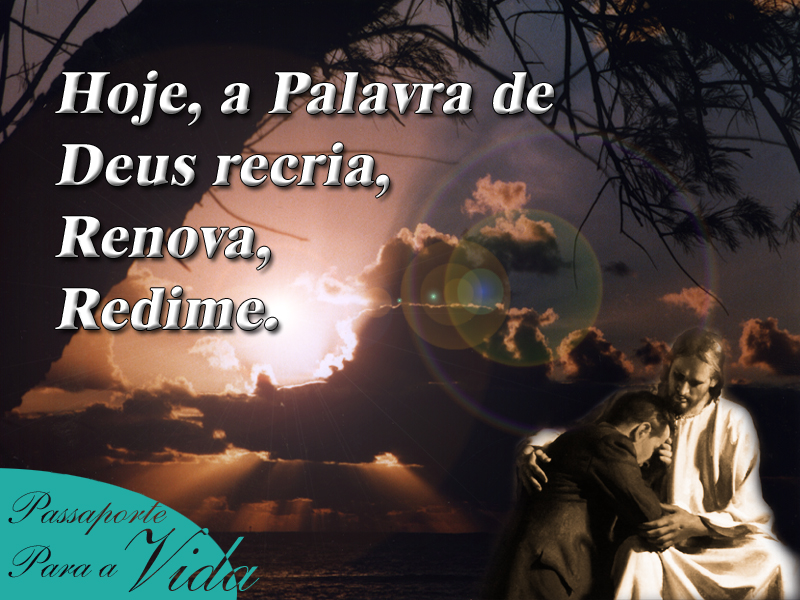 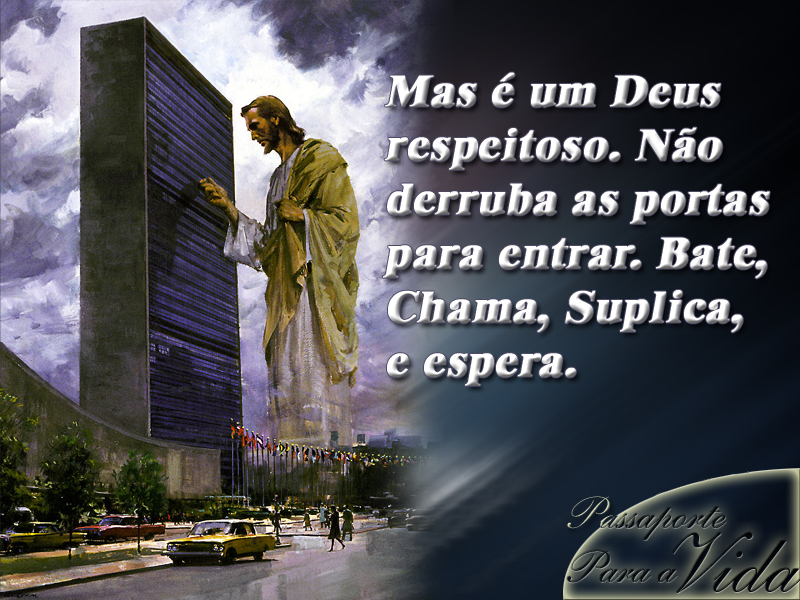 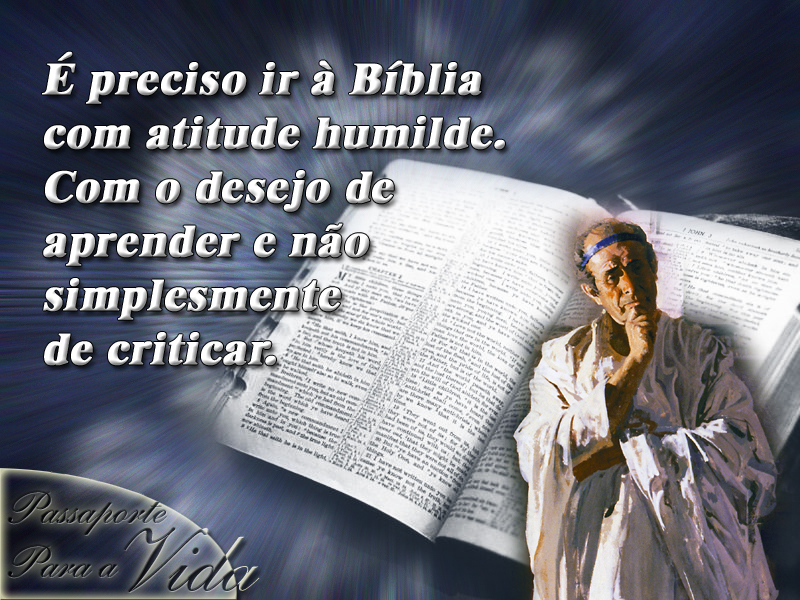 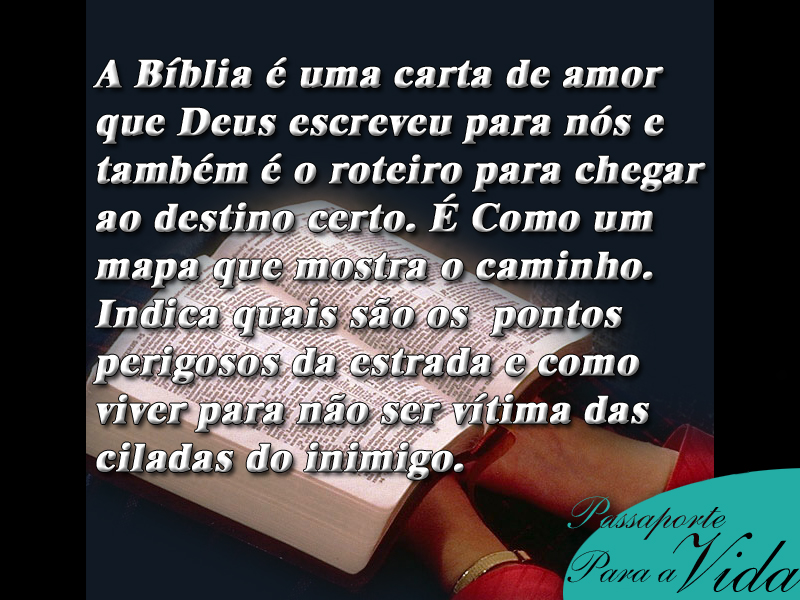 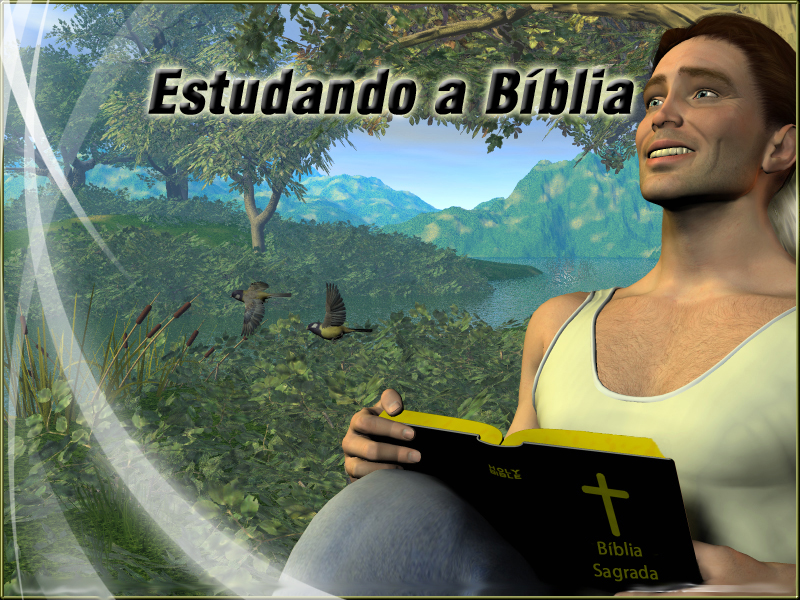 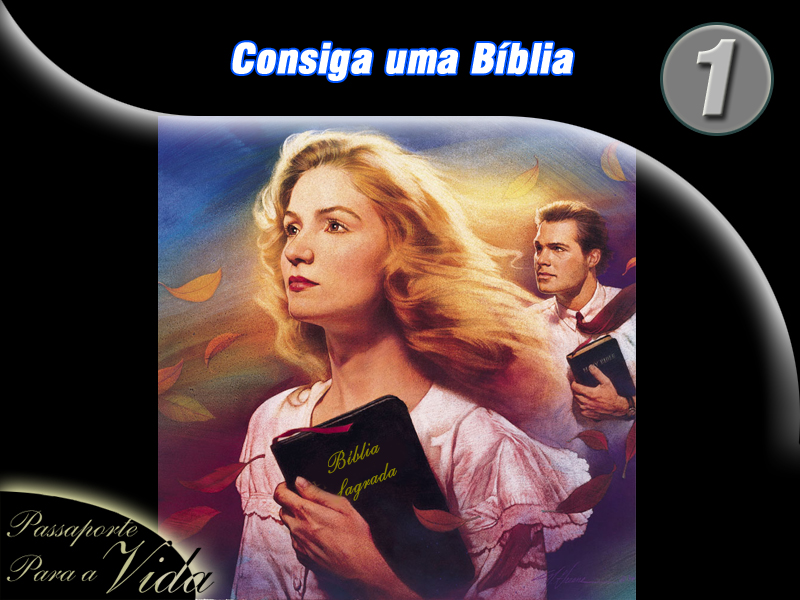 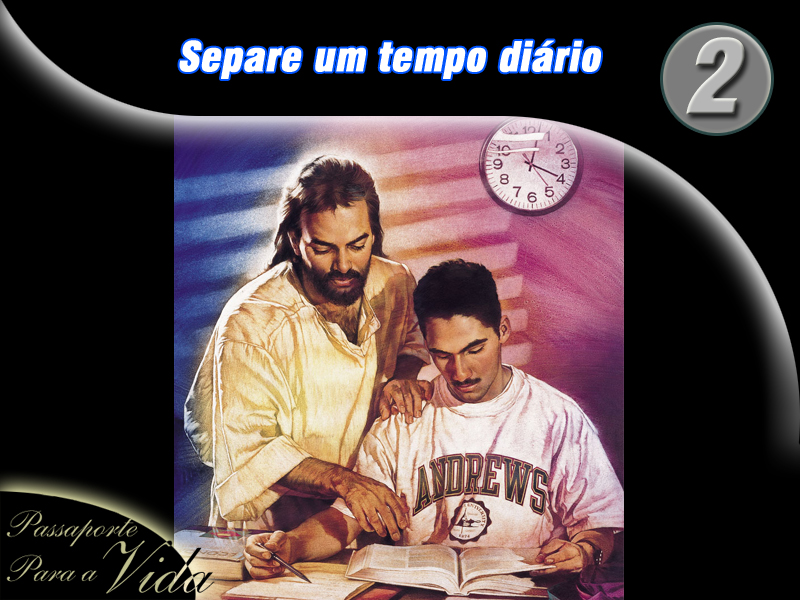 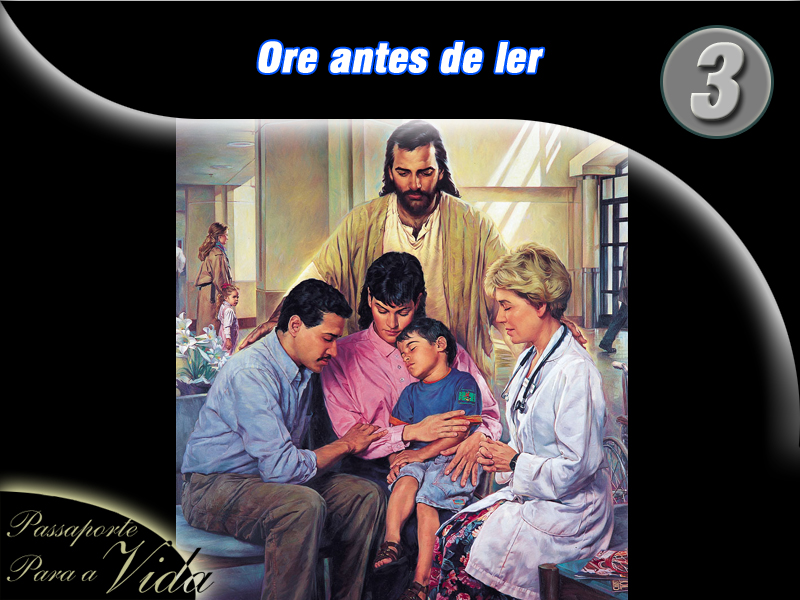 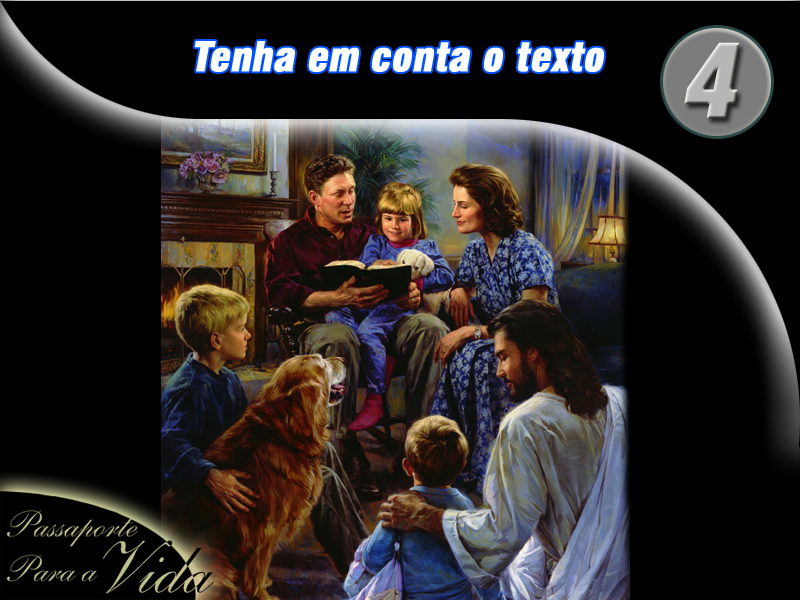 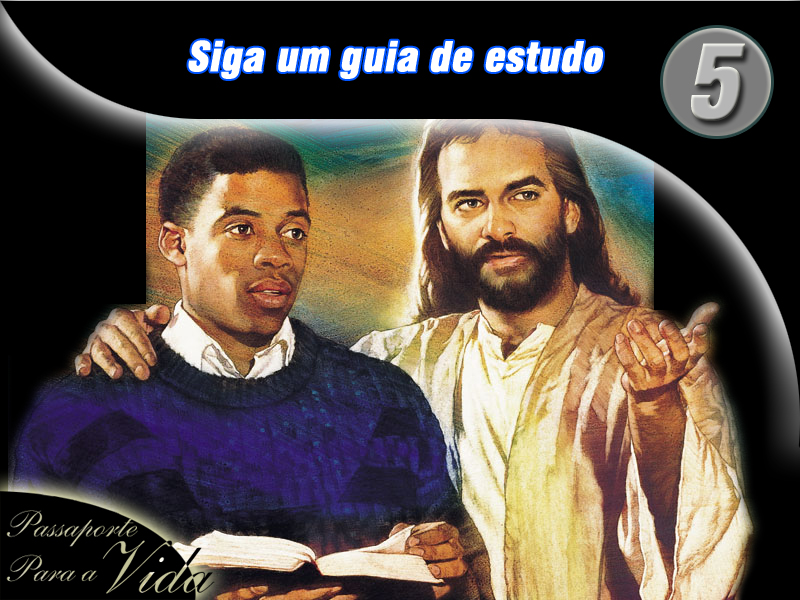 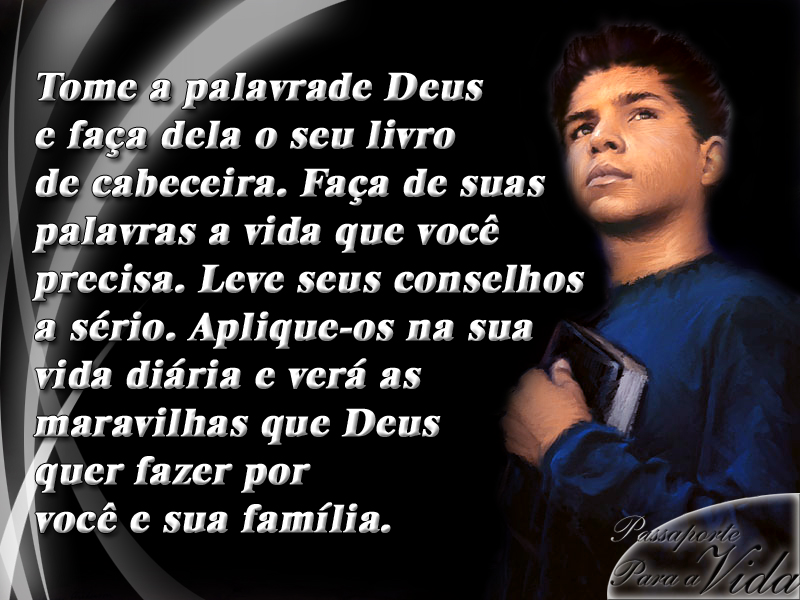 Produção:Pr. Douglas Weslei PereiraRicardo Rodrigues do Nascimento